NATIONAL HYDROLOGY PROJECT
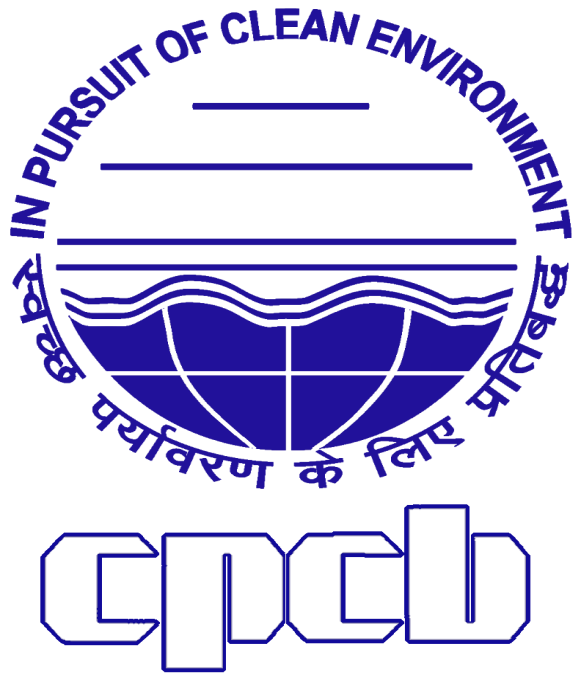 :
CENTRAL POLLUTION CONTROL BOARD
DETAILS OF SPMU (IN POSITION), STAFF STRENGTH ETC.
Committees formulated for technical consultancy , procurement , Training , Hiring of manpower related matter  
Constitution of PMU 
Chairman, CPCB
Member Secretary, CPCB
WQM DIV Officials
Project staff to be engaged ,proposal   submitted
Finance and Accounts officials
Material division officials
IT division officials
FUNDS RECEIVED (2016-17), (2017-18) & EXPENDITURE TILL DATE YEAR WISE
Major Procurement item in PIP (Item Code, Item and amount)
Server ,Office Equipments, Computers, furnitures for PMU Management  :  Rs 40 Lacs
Purchase/hiring of Vehicle : Rs 45 Lacs 
Office expenses for Stationery , Travelling expenses, O&M of IT Equipments : Rs 20 Lacs
Lab Equipments and Chemicals :- Rs 10 lacs
Furnishing of data centre procurement Rs 40 lacs 
Basin sub basin inventory : Rs 4 lacs
Major procurement ( 2016-17 & 2017-18 )
2016-17  Server ,Office Equipments, Computers,furnitures for PMU Management  :  Rs 12 Lacs

2017-18 Benchmarking quality assurance : Rs 2 lacs
Water quality lab equipments : Rs 10 lacs
Servers, Office Equipment, Computers,Furnitures : Rs 5 lacs for data centre 
Basin sub basin inventory : Rs 4 lacs
PHYSICAL PROGRESS & STAUTS OF BID DOCUMENT
Procurement of office equipment underway

Underway for major consultancy – Bid document on Basin sub basin inventory of river basins  prepared and shall be submitted shortly

STATUS OF VARIOUS STUDIES /PDS : No studies planned in the project 
DATA ENTRY IN E SWIS : Agreed for E SWIS/Data Shared for WRIS
HYDROMET & STATE WRIS : Does not pertain to CPCB
Public Finance Management System (PFMS),
REGISTERED ON PFMS SYTEM FOR NHP on 30.12.2016  

ANY OTHER ISSUES : NONE
WAY FORWARD : Information on RTWQMS set up under NGRBP will be shared.
THANK YOU